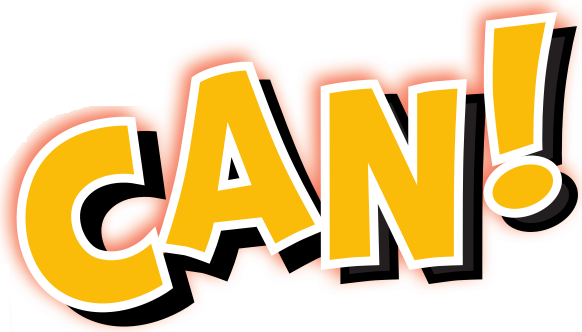 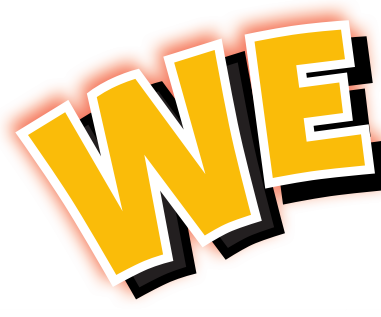 2
Unit 4
Days and Weather
الأيام والطقس
Words
كلمات
Materials :

Classroom English poster
Different weather flashcards 
A map or a globe
Strategy  :
Discovering the world : 
Place the map on the board or divide the students into groups and use the globe with each group one by a time . Hand out the weather cards to five different students. Point to a city or country and decide as a class what the weather is like on that place . Have the students listen and repeat, e.g. “It's cold in Abha.“ OR “It's not cold in Jeddah.“  depending on the climate of their country.
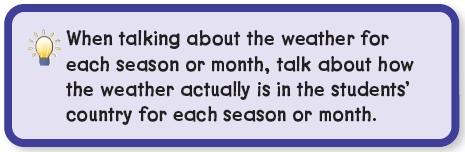 Review the previous lesson
مراجعة سريعة للدرس السابق
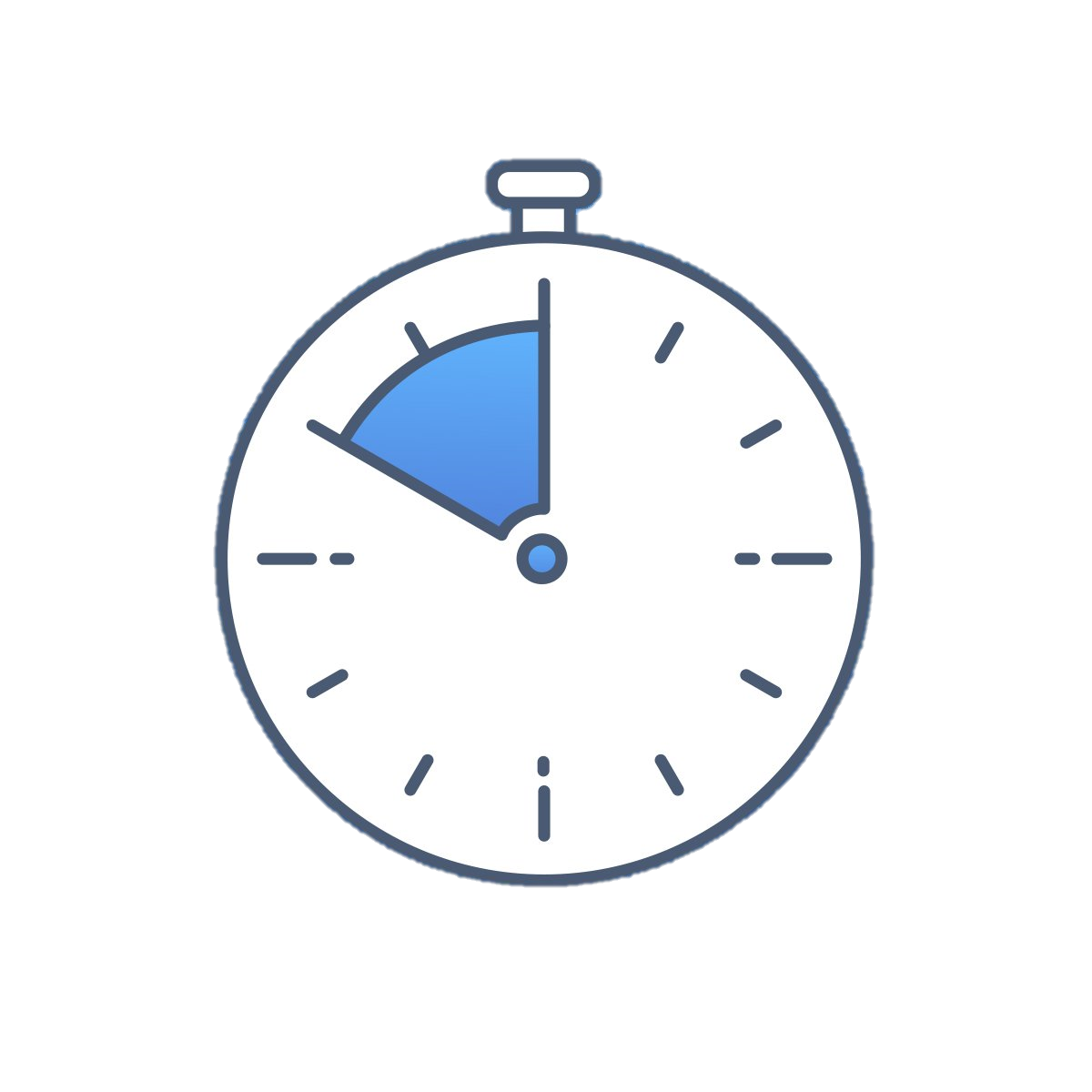 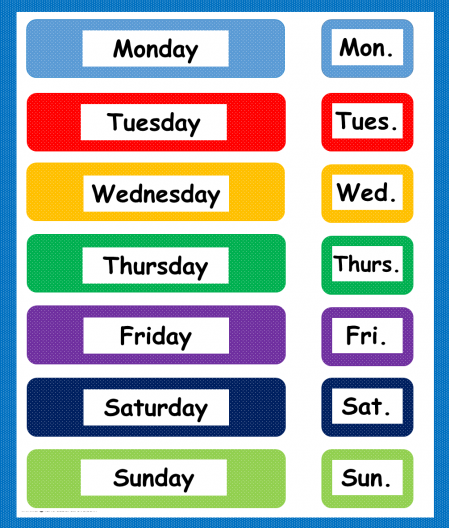 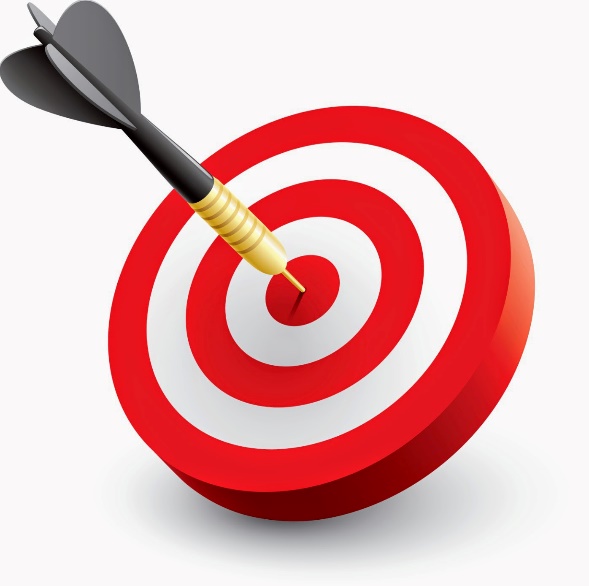 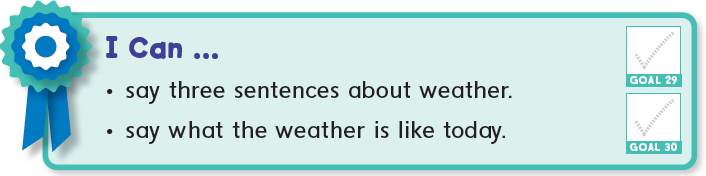 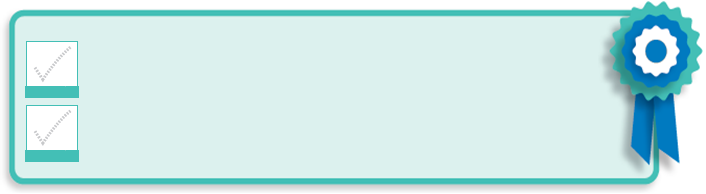 أنا أستطيع ...
أذكر 3 جمل عن الطقس
أتحدث عن طقس اليوم
1
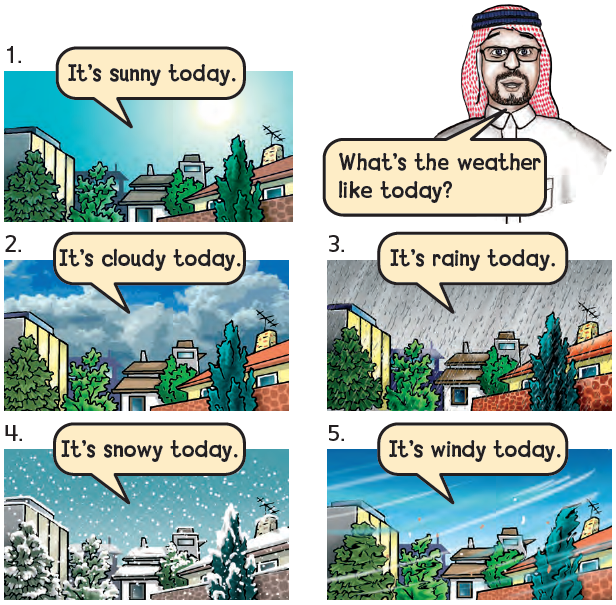 Listen and point

استمع ثم تبع
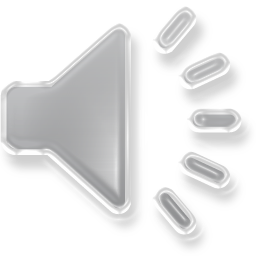 Listen , point and pronounce 
استمع ثم تبع واقراء الكلمة
2
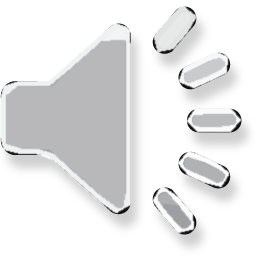 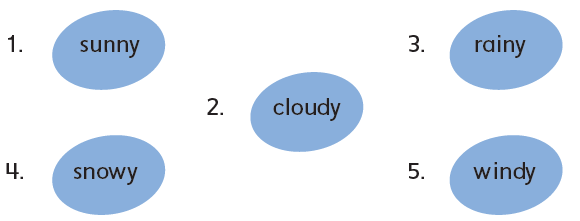 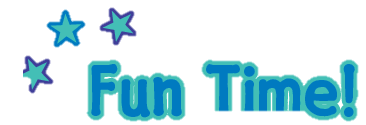 وقت المرح
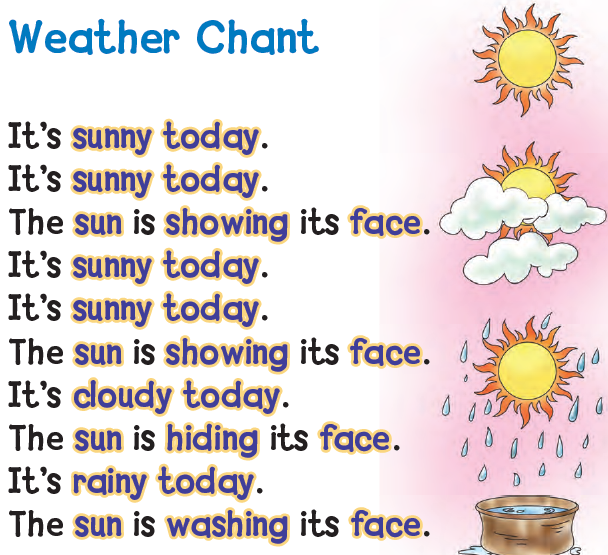 3
Chant and do 
ردد الأنشودة مع الحركات
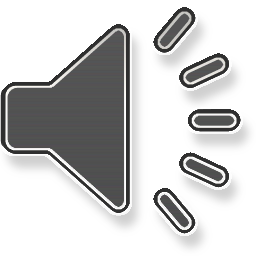 Goal Check 
التحقق من الهدف
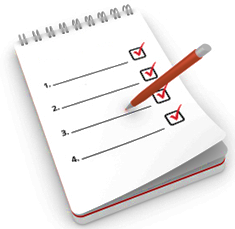 الهدف
أن يذكر الطالب 3 جمل عن الطقس
أن يتحدث الطالب عن طقس اليوم
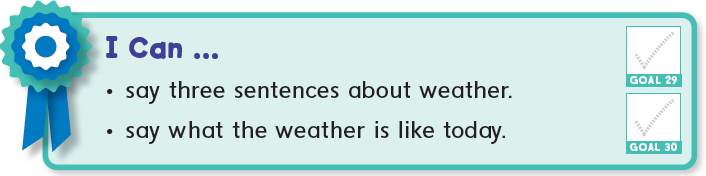 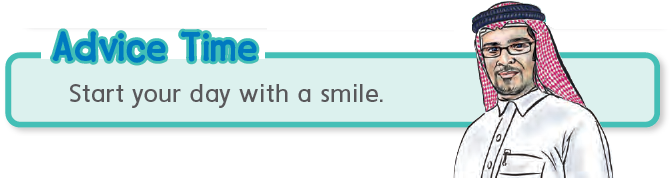 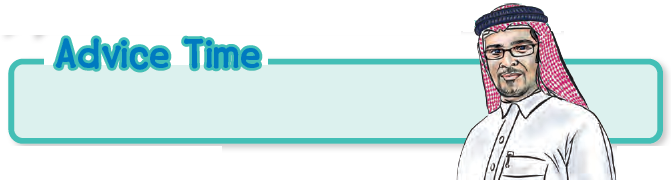 ابدأ يومك بابتسامة  " تبسمك في وجه أخيك صدقة "
Have a nice day 

See you next class
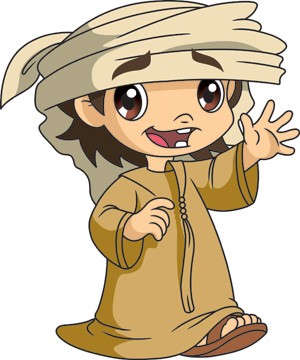